Evropa: Členění na makroregiony
Makroregion = Oblast s velkým množstvím společných rysů, vychází z informačního zdroje „Makroregiony světa“ (na konci v odkazech) 
Evropský makroregion: Budeme dále dělit, zahrnuje celou Evropu až na dvě výjimky (žije v něm 540 milionů ze 740 milionů obyvatel Evropy) 
Ruský makroregion: Specifická oblast, kterou nahlédneme trochu zvlášť – zahrnuje část Evropy a část Asie, odpovídá území bývalého SSSR (i carského impéria), vyjma pobaltských států – členové EU 
Islámský makroregion: Část Asie a Afriky, nicméně také evropská část Turecka
Modrý banán: Jádrová oblast Evropy
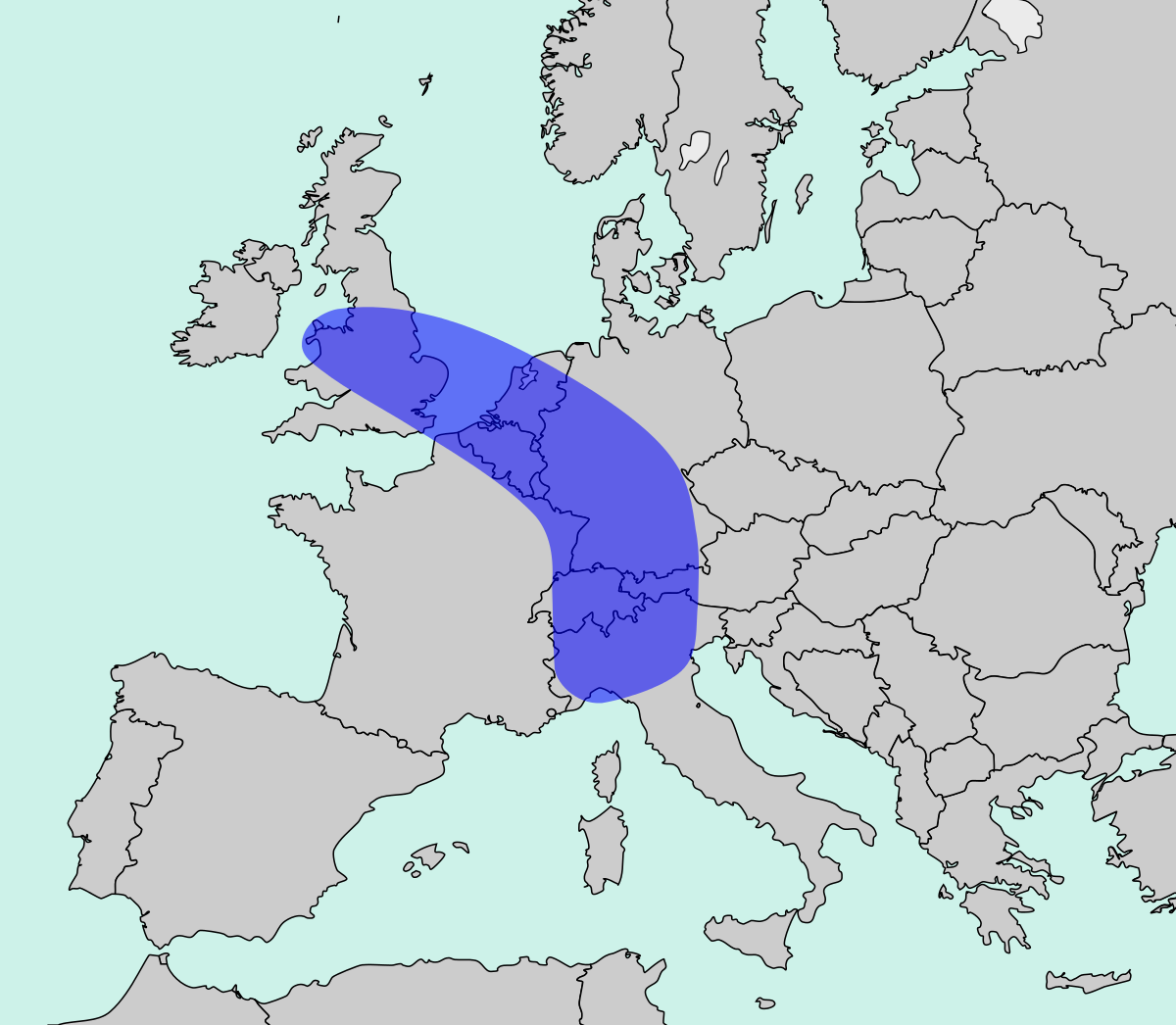 Na 5 % rozlohy makroregionu nalezneme 25 % populace a 50 % ekonomického potenciálu
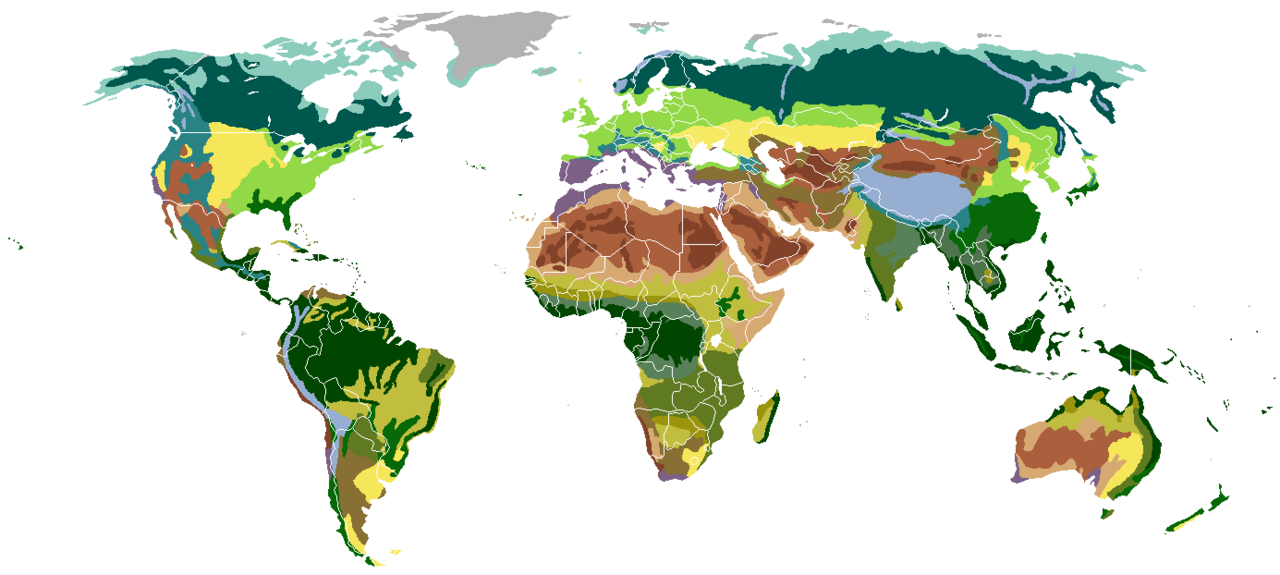 Vysvětlivky
Vysvětlivky k předchozímu schématu
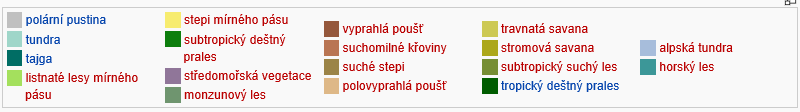 Evropské biomy
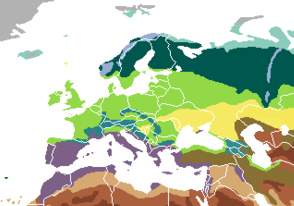 Biomy v Evropě
Světle zelená: Listnatý boreální les 
Tmavě zelená: Horský les (azonální!!!) 
Temně zelená: Tajga (jehličnatý boreální les) 
Světle modrá: Tundra 
Fialová: Tvrdolistý porost středomořského typu 
Žlutá: Travní biom (stepi mírného pásu) 
Šedivá: Polární pustina
Evropský makroregion: Dělba na mezoregiony
Střední Evropa: Zahrnuje středovýchodní Evropu (Česko, Slovensko, Maďarsko, Polsko) a středozápadní Evropu (Německo, Rakousko, Švýcarsko) 
Severní Evropa: Zahrnuje Skandidávsko-severské státy (Dánsko, Švédsko, Finsko, Norsko, Island) a Pobaltí (Litva, Lotyšsko, Estonsko) 
Západní Evropa: Zahrnuje Britské ostrovy (Spojené království (Velká Británie), Irsko), Benelux (Nizozemsko, Belgie, Lucembursko) a Francii s Monakem 
Jižní Evropa: Zahrnuje Iberský poloostrov (Španělsko, Portugalsko, Andorra, Gibraltar) a Apeninský poloostrov (Itálie, Vatikán, San Marino), Řecko a Maltu  
Jihovýchodní Evropa: Zahrnuje bývalou Jugoslávii (Slovinsko, Chorvatsko, Srbsko + sporné Kosovo, Bosna a Hercegovina, Makedonie, Černá Hora), Albánii, Rumunsko a Bulharsko
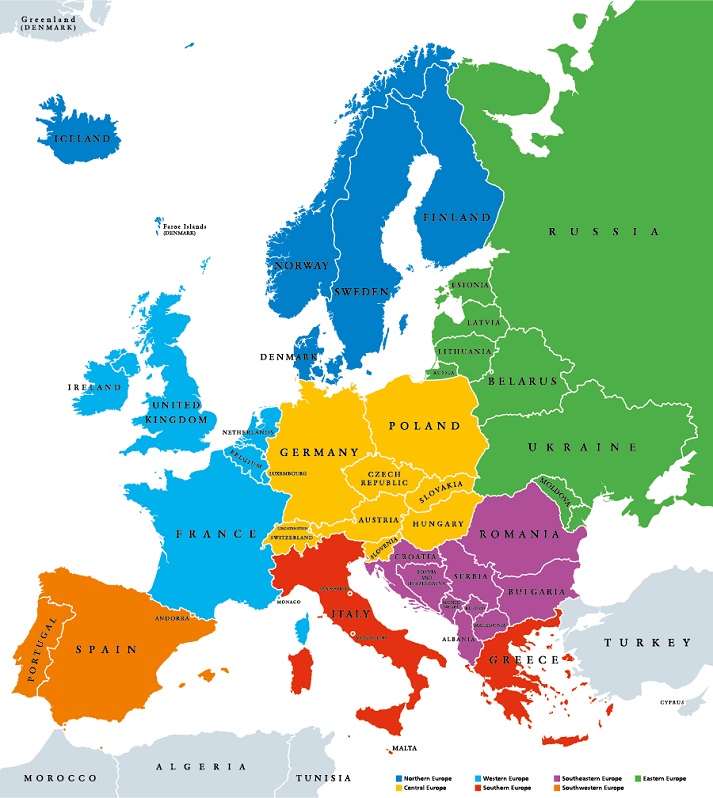 Jižní Evropa
Iberský poloostrov (Španělsko, Portugalsko, Andorra, Gibraltar) 
Apeninský poloostrov (Itálie, Vatikán, San Marino) 
Řecko 
Malta 


Červená + oranžová barva

Zdroj mapky: https://www.elephango.com/index.cfm/pg/k12learning/lcid/12614/Western_Europe
Jihoevropské státy
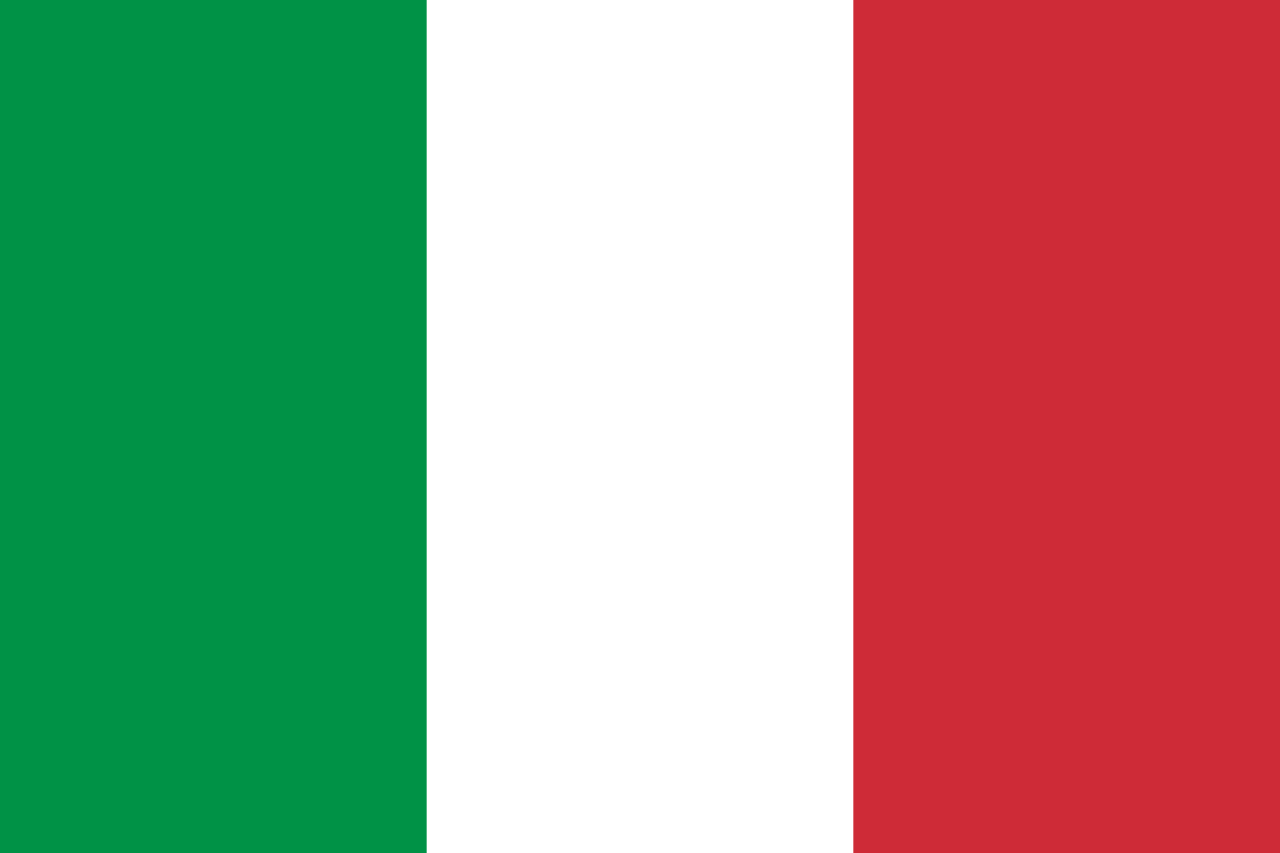 Itálie, 59 mil. obyvatel, hl. m. Řím, 301 338 km2 

Španělsko, 47 mil. obyvatel, hl. m. Madrid, 504 782 km2 

Řecko, 10,7 mil. obyvatel, hl. m. Athény, 131 948 km2 

Portugalsko, 10,3 mil. obyvatel, hl. m. Lisabon, 92 391 km2  

Menší státy: Malta, Andorra, San Marino, Vatikán, Gibraltar (patří ke Spojenému království)
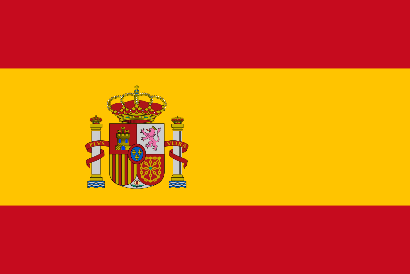 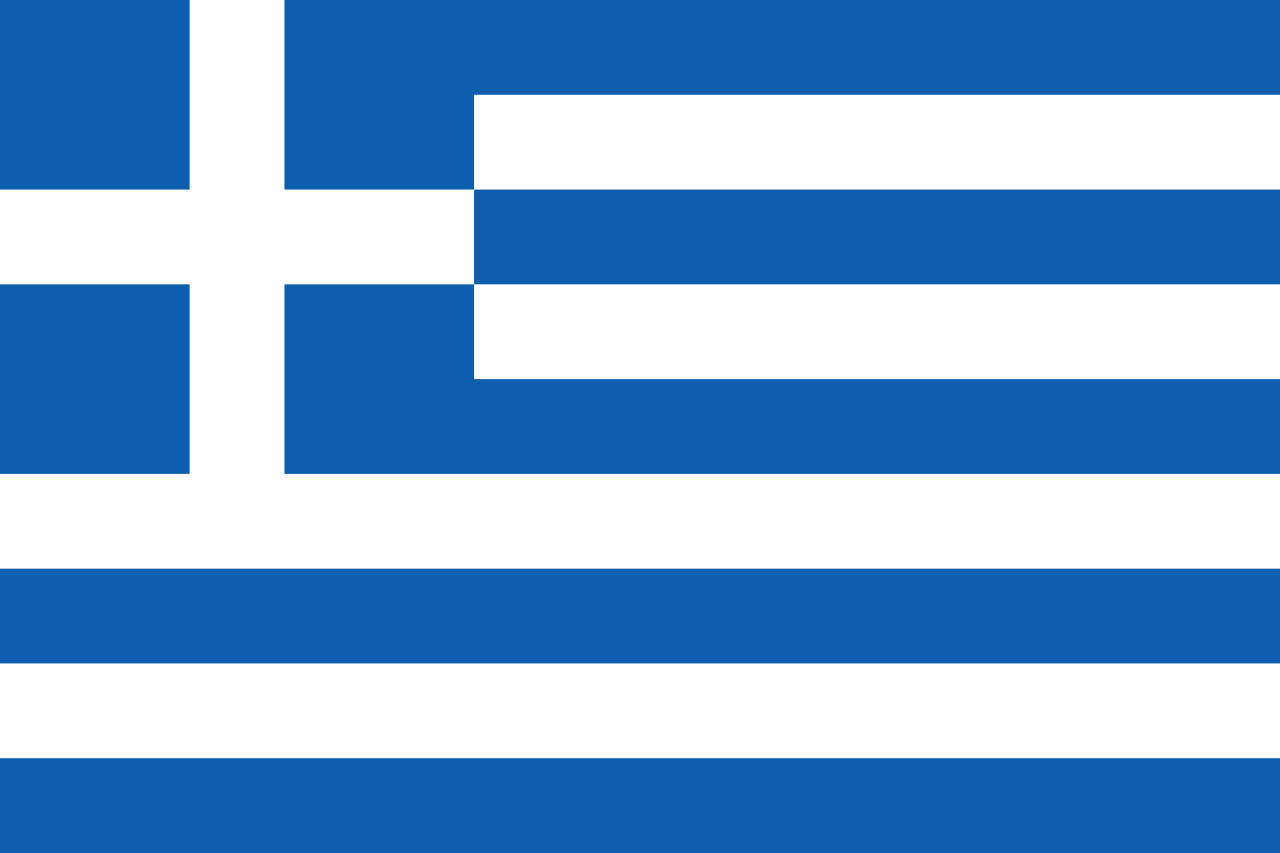 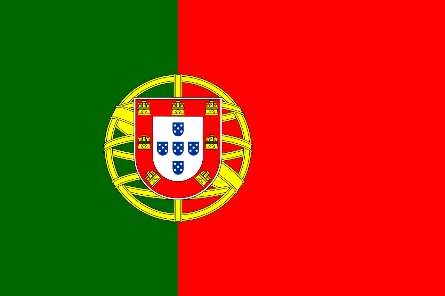 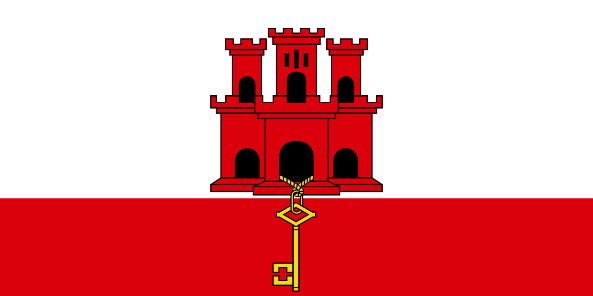 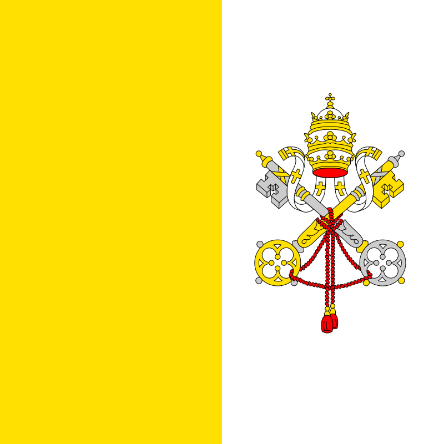 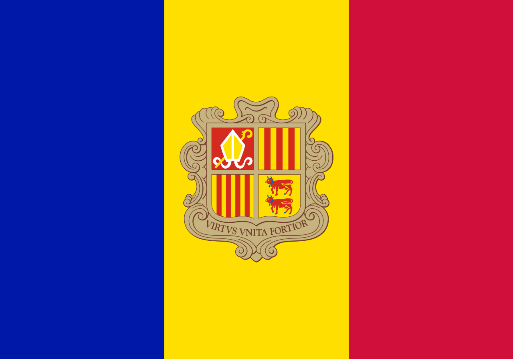 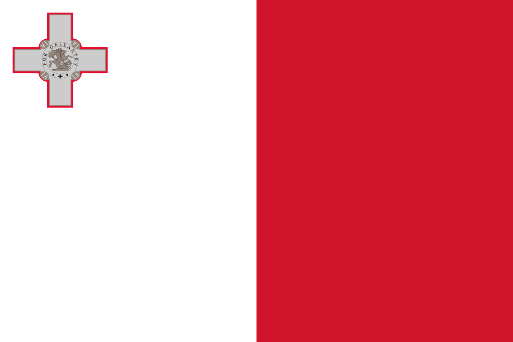 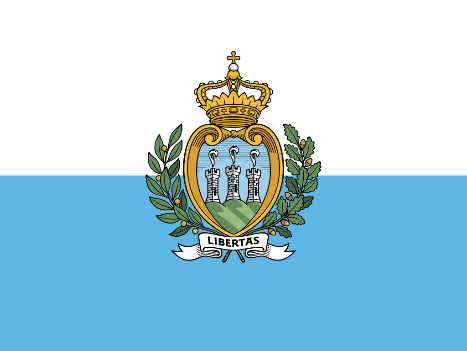 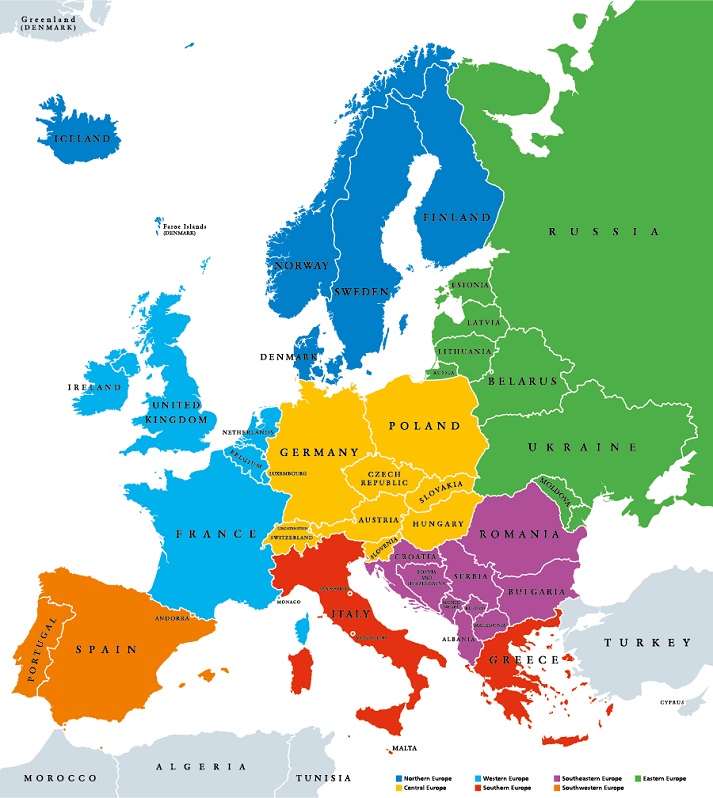 Jižní Evropa
Středomořský charakter podnebí (mediteránní porost, tvrdolistý stálezelený les apod.) 
Hornatý charakter povrchu – vrásnění hercynské (prvohorní) a alpínské (třetihorní) 
Také vulkanická činnost – jih Apeninského poloostrova 
Nejbohatší oblastí severní Itálie 
Řeky jsou zpravidla krátké, nejde o vyložené veletoky 
Dominance ve středověku a raném novověku 
Románské jazyky, katolické náboženství 
Obyvatelstvo se rozrůstá, ale spíše v důsledku imigrace
Hospodářské podmínky Jižní Evropy
Přírodní zdroje: Železná ruda (Španělsko), další kovy (rtuť, stříbro, wolfram, cín, zinek, olovo, hořčík, hliník, draselná a kuchyňská sůl), trochu hnědého uhlí a zemního plynu 
Zemědělství: Ovocnářství (včetně citrusových plodů), vinařství, prasata, ovce 
Průmysl: Strojírenský, zejména dopravní; chemický, potravinářský 
Energetika: Tepelná, dále alternativní, vodní, jen málo jaderné ve Španělsku 
Služby: Vázány na velký turistický ruch
Kulturní památky Jižní Evropy
Chrám sv. Petra ve Vatikánu; Palác Escorial (sídlo španělských králů)
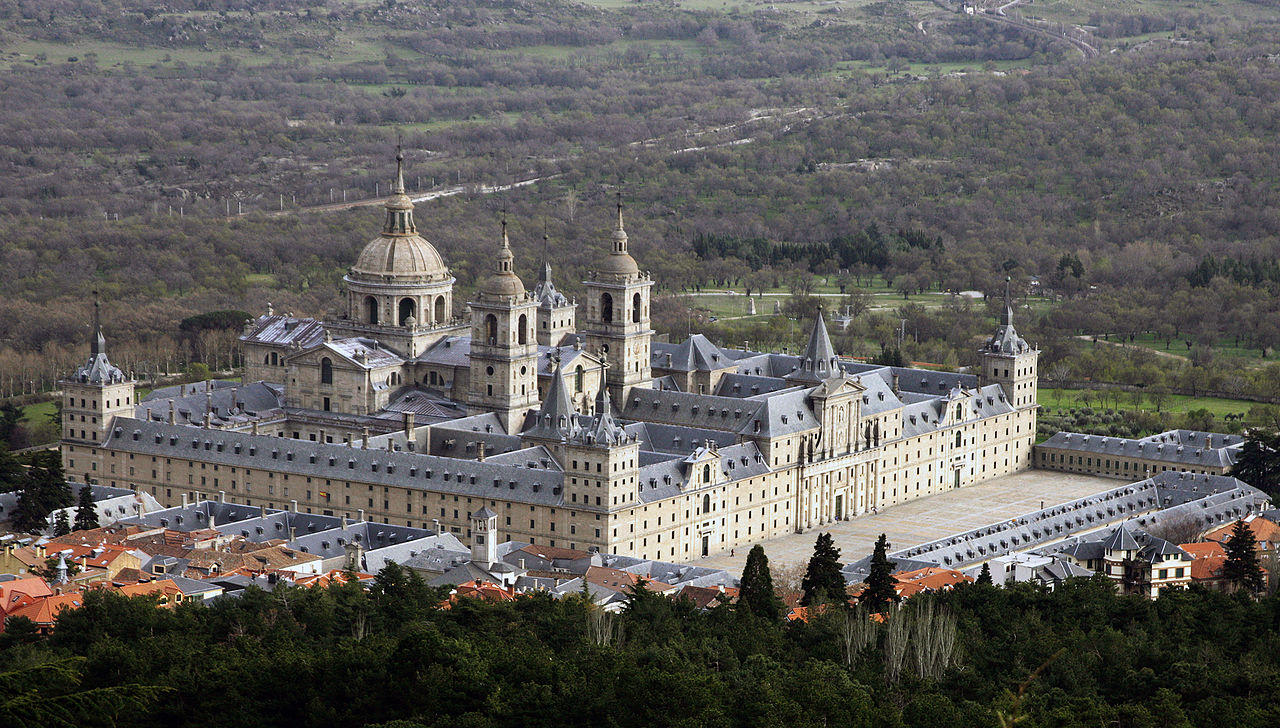 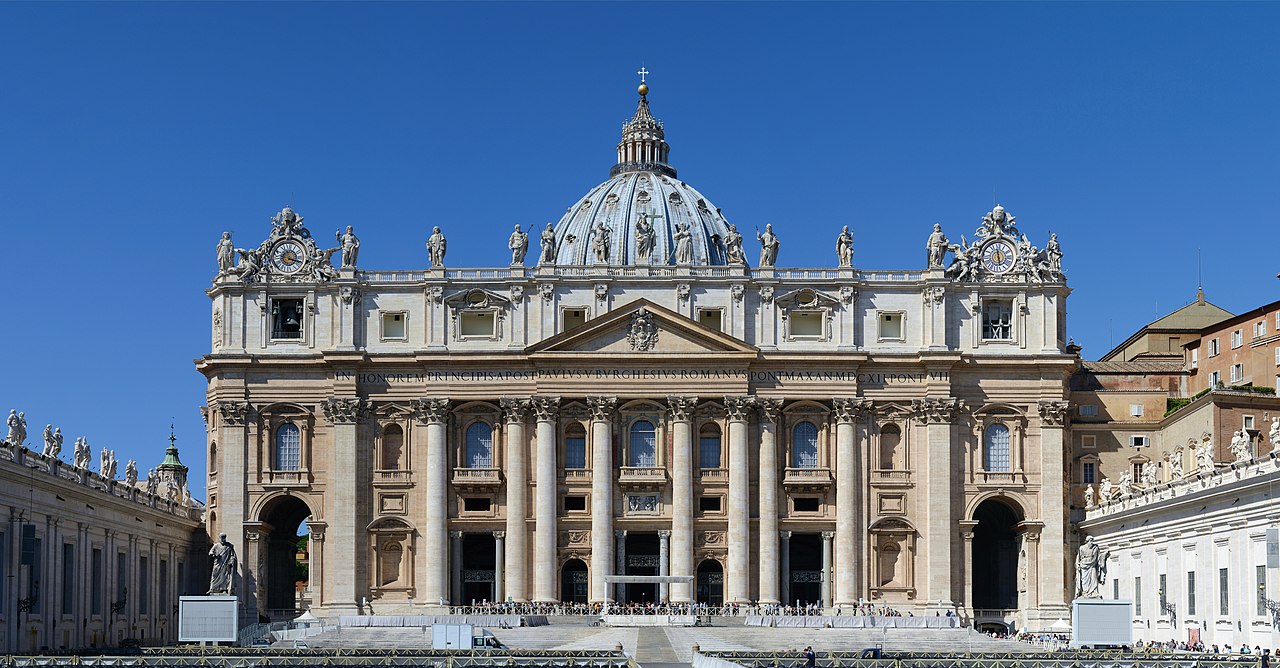 Kulturní památky Jižní Evropy
Hrad sv. Jiří v Lisabonu; panorama Florencie
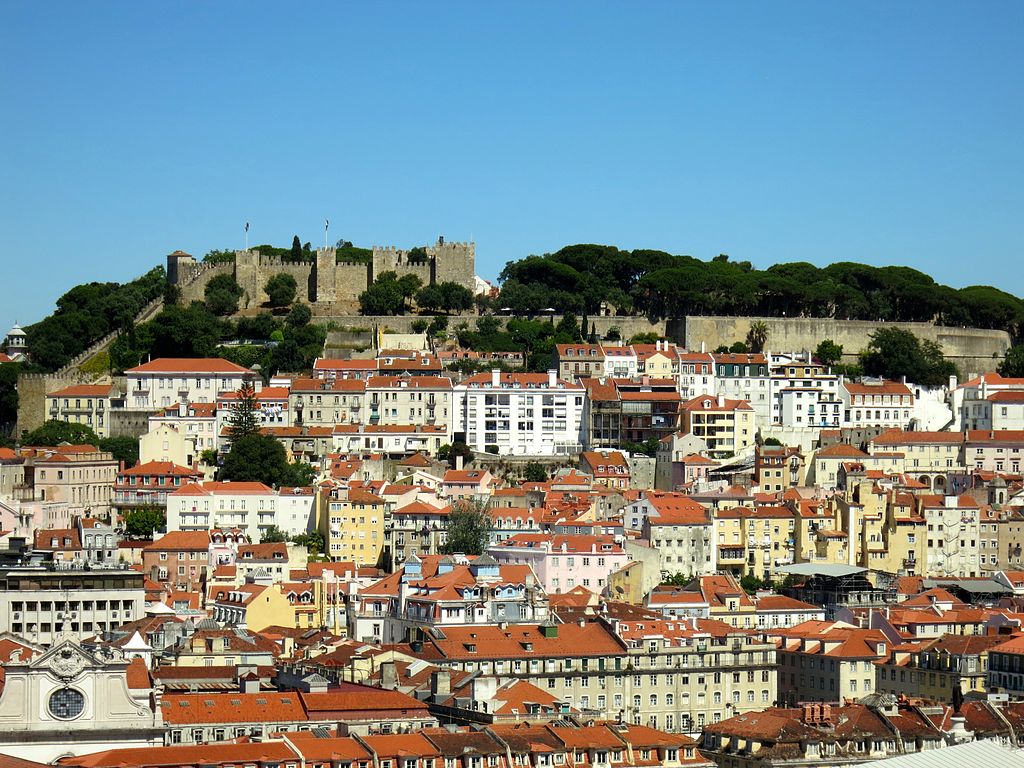 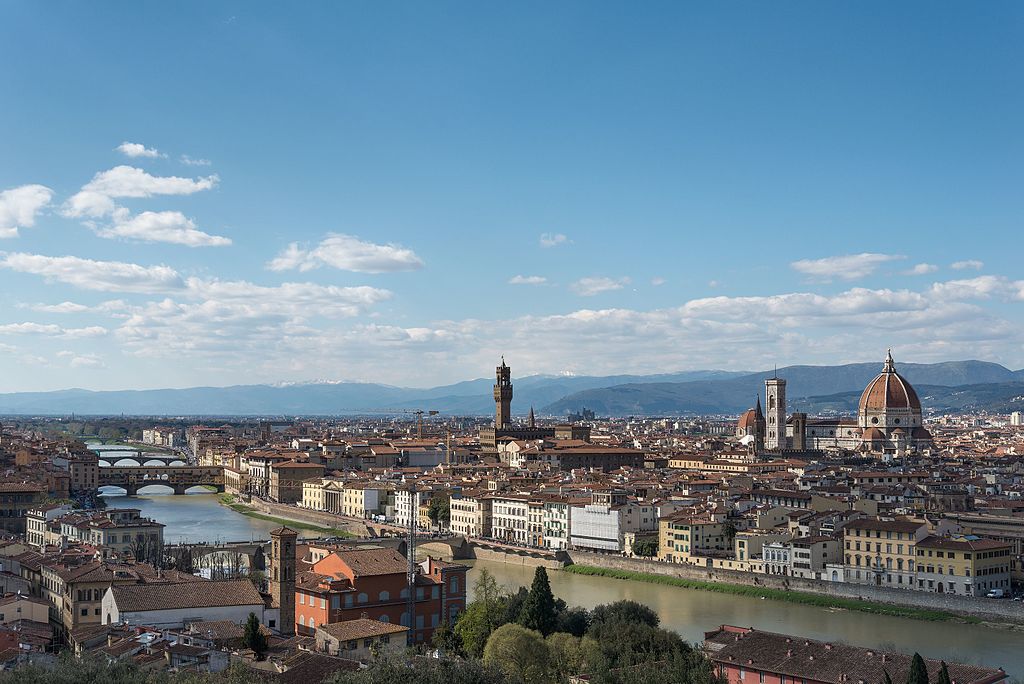 Kulturní památky Jižní Evropy
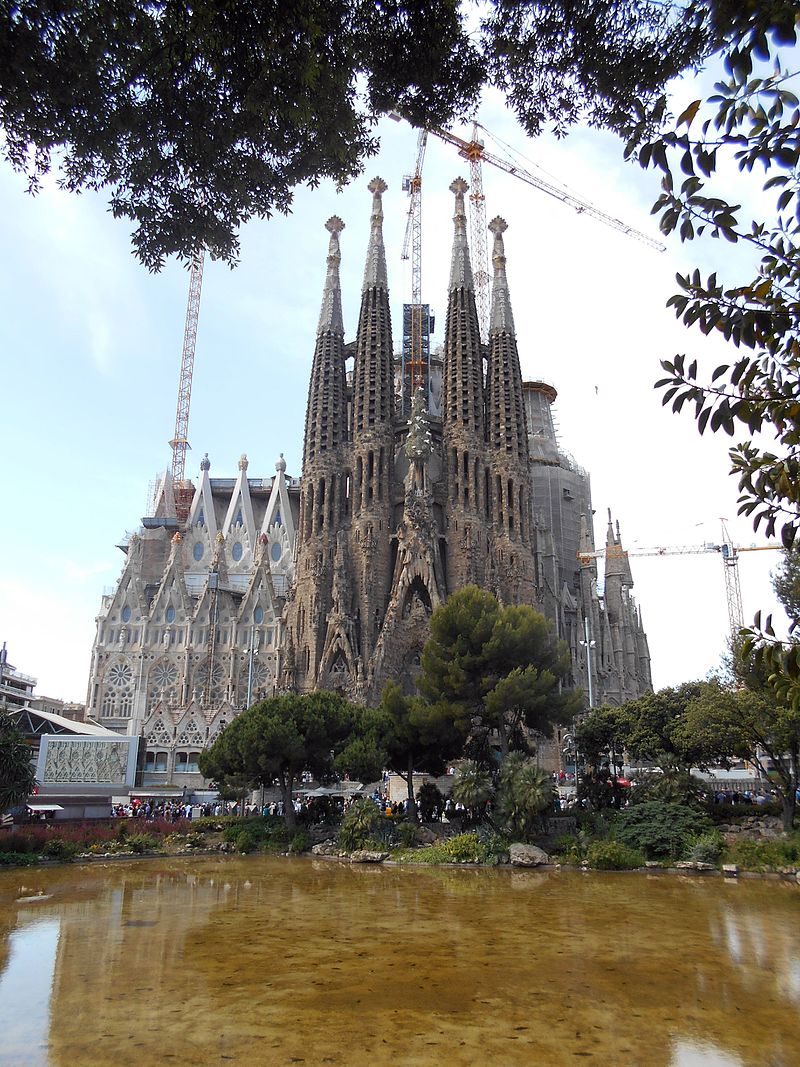 Athénská Akropolis; bazilika Svaté Rodiny v Barceloně
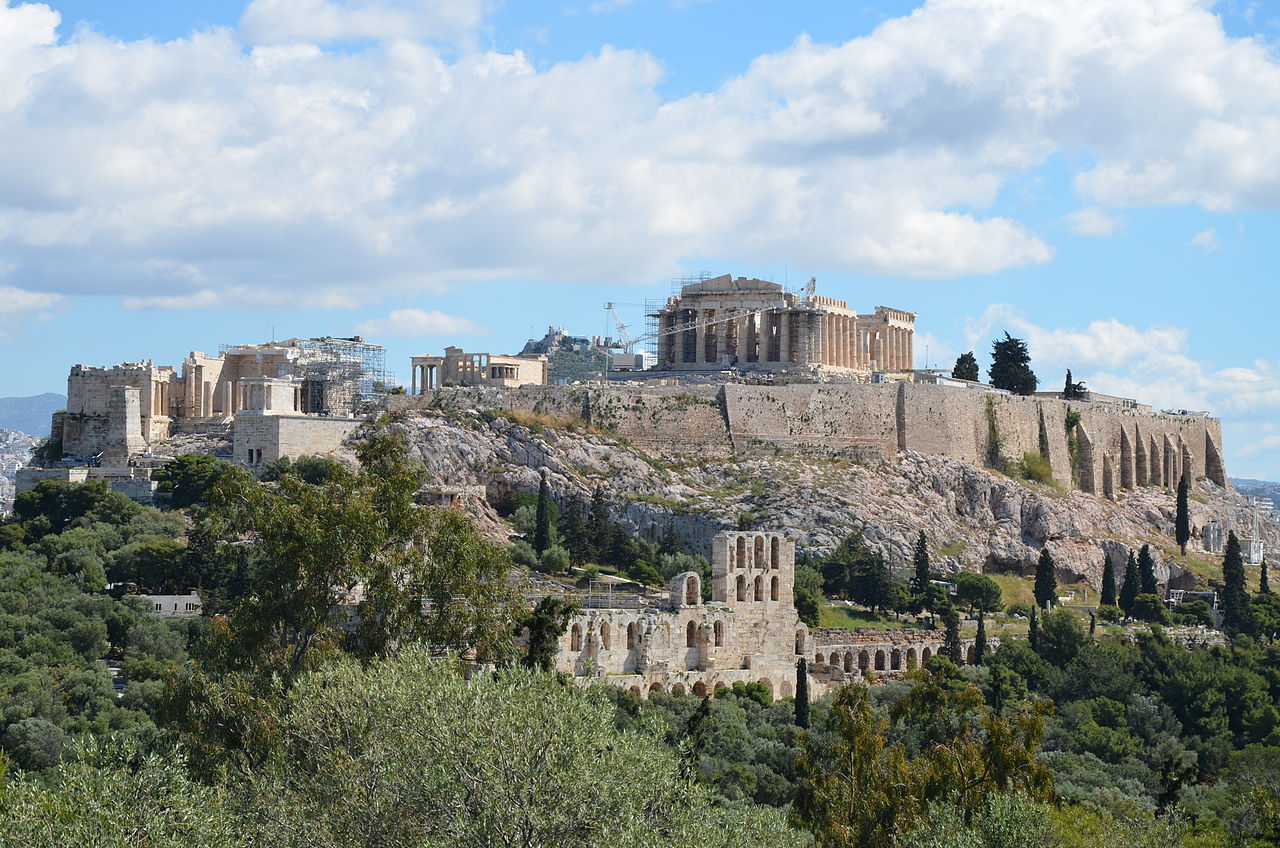 Jihoevropský biom: Tvrdolistý stálezelený les
Synonymum: Mediteránní (středozemní) porost 
Horké suché léto a zima bez mrazů 
Keře a stromy 
Tento porost je výrazně odlesněn lidskou činností – vznikala zde drtivá většina civilizací 
Místa výskytu: Kolem středozemního moře, v jihozápadní Africe (Kapská oblast), v jihozápadní Austrálii, v Kalifornii, v centrálním Chile 
Jaké jsou typické rostliny tvrdolistého stálezeleného lesa? 
Typické rostliny: Blahovičník (eukalypt), oleandr, šalvěj 
Jací jsou typičtí živočichové tvrdolistého stálezeleného lesa? 
Typičtí živočichové: Plameňák, ještěrky, hadi, ptáci
Jihoevropský biom: Tvrdolistý stálezelený les
Makchie (tvrdolistý porost) na Sardinii
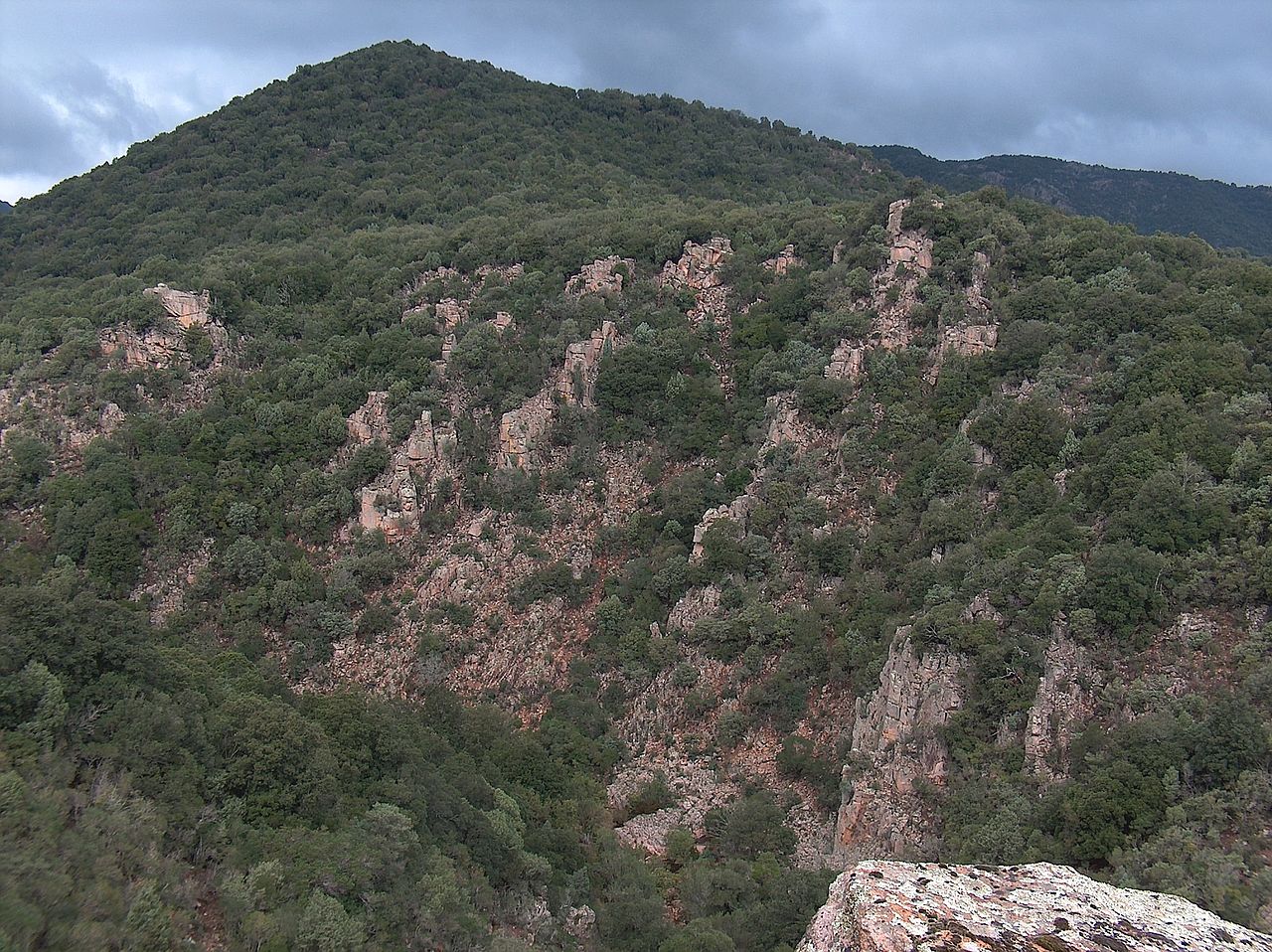 Použité zdroje
Bičík, I., Anděl, J., Matějček, T.: Makroregiony světa, Nakl. ČGS, Praha 2019 
Regionální zeměpis světadílů (učebnice pro SŠ), Nakl. ČGS, Praha 2007 
Školní atlas: Česká republika a Evropa, Shocart.cz, Praha 2020  
Vlastní prezentace se ZPV na prolínající témata 
http://cs.wikipedia.org        http://en.wikipedia.org 
http://ru.wikipedia.org        http://sk.wikipedia.org  
http://de.wikipedia.org       http://hu.wikipedia.org
Evropské vlajky (ne všechny)